Domain-specific
Languages
Javier Luis Cánovas Izquierdo
javier.canovas@inria.fr
February 2013
Outline
Outline
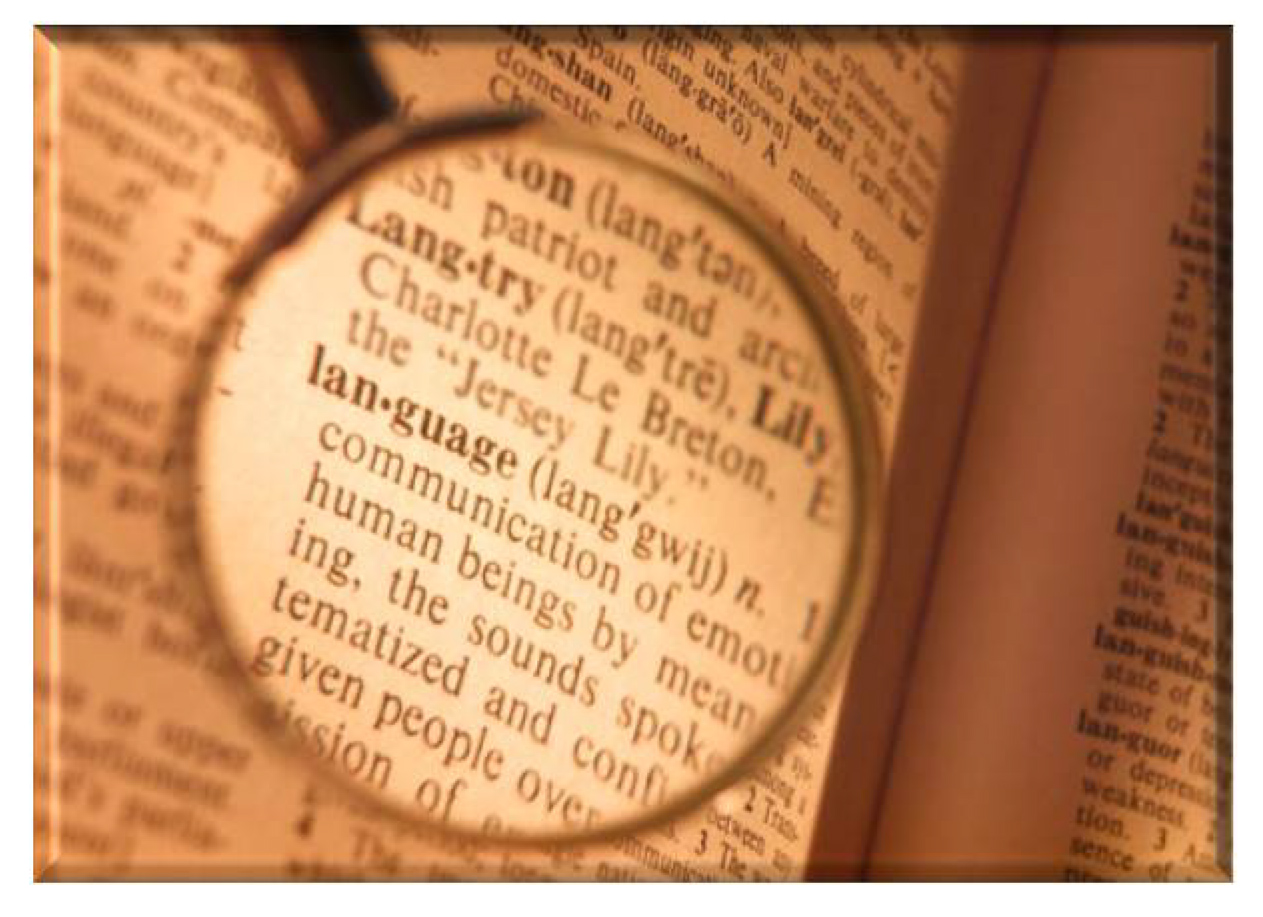 What is 
a language
What is a language?
From Wikipedia:
Language is the human capacity for acquiring and using complex systems of communication, and a language is any specific example of such a system.
What is a language?
From Wikipedia:
Language is the human capacity for acquiring and using complex systems of communication, and a language is any specific example of such a system.
Why?
How?
What is a language?
From Wikipedia:
Language is the human capacity for acquiring and using complex systems of communication, and a language is any specific example of such a system.
Why?
How?
What is a language?
From Wikipedia:
Language is the human capacity for acquiring and using complex systems of communication, and a language is any specific example of such a system.
Why?
How?
What is a language?
Table
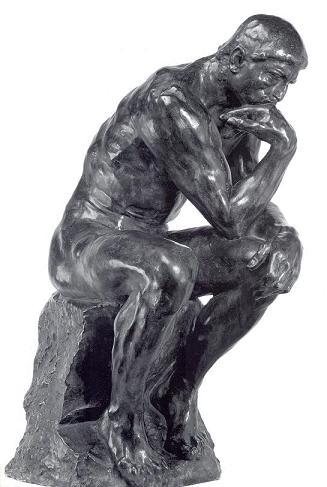 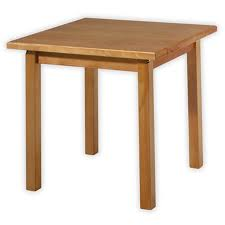 What is a language?
From the formal language theory:
A language is a set of linguistic utterances, (i.e., words), also called strings or sentences, which are composed by a set of symbols of an alphabet.
A grammar is the set of structural rules that governs the composition of linguistic utterances
What is a language?
From the formal language theory:
A language is a set of linguistic utterances, (i.e., words), also called strings or sentences, which are composed by a set of symbols of an alphabet.
A grammar is the set of structural rules that governs the composition of linguistic utterances
Why?
How?
What is a language?
From the formal language theory:
A language is a set of linguistic utterances, (i.e., words), also called strings or sentences, which are composed by a set of symbols of an alphabet.
A grammar is the set of structural rules that governs the composition of linguistic utterances
Why?
How?
What is a language?
From the formal language theory:
A language is a set of linguistic utterances, (i.e., words), also called strings or sentences, which are composed by a set of symbols of an alphabet.
A grammar is the set of structural rules that governs the composition of linguistic utterances
Why?
How?
A grammar?
machineDefinition:
  MACHINE OPEN_SEP stateList 
  transitionList CLOSE_SEP;

stateList:
  state (COMMA state)*;

state:
  ID_STATE;

transitionList:
  transition (COMMA transition)*;

transition:
  ID_TRANSITION OPEN_SEP 
  state state CLOSE_SEP;

MACHINE: ‘machine’;
OPEN_SEP: ‘{’;
CLOSE_SEP: ‘{’;
COMMA: ‘,’;
ID_STATE: ‘S’ ID;
ID_TRANSITION: ‘T’ (0..9)+;
ID: (a..zA..Z_) (a..zA..Z0..9)*;
machine {
  SOne STwo
  T1 { SOne STwo }
}
machine {
  S_first S_second
  T1 { S_first S_second}
  T1 { S_second S_first }

}
machine {
  SA SB SC SD 
  T1 { SA SD }
  T2 { SA SB }
  T3 { SB SC }
  T4 { SB SA }
}
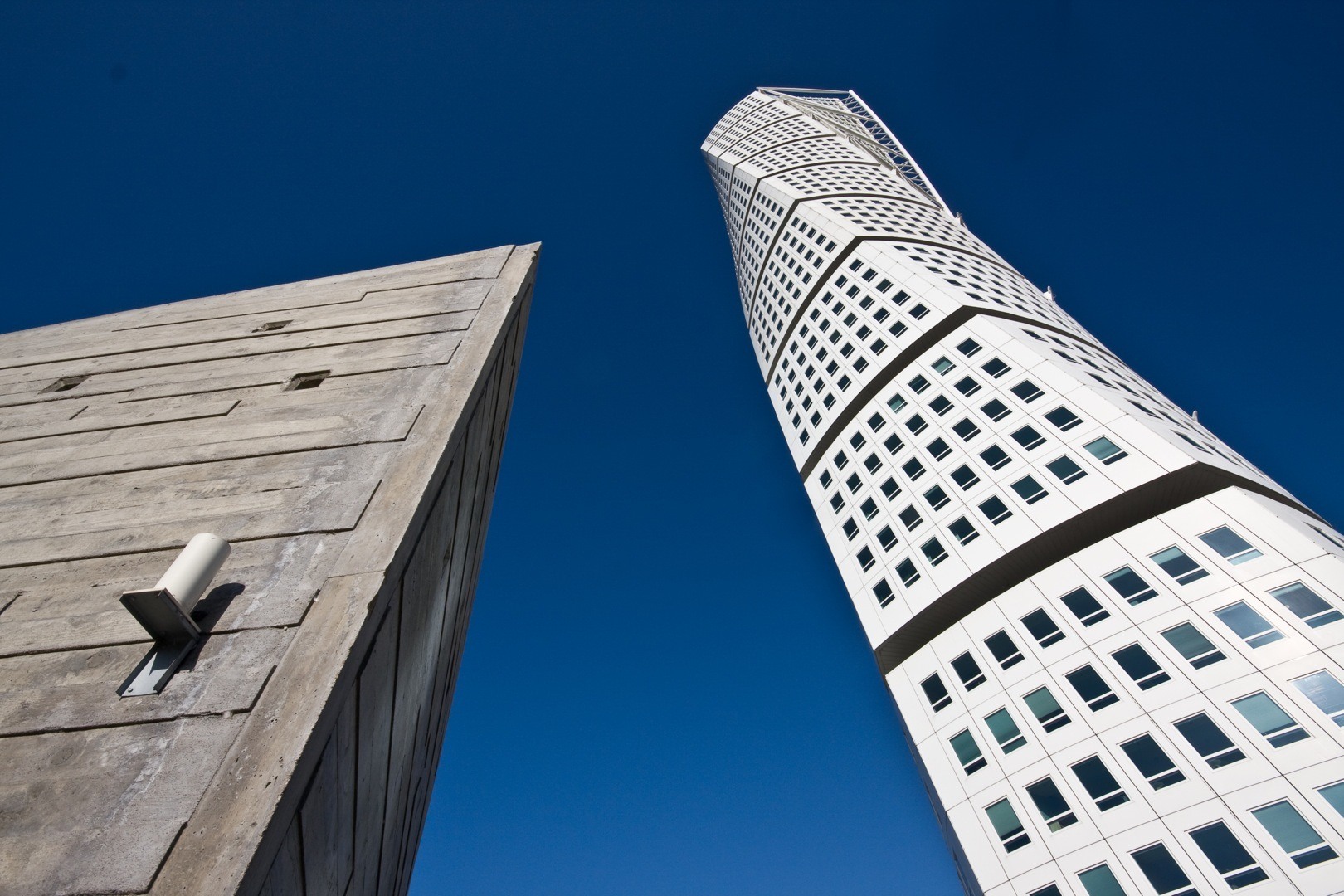 Languages in
engineering
Architecture
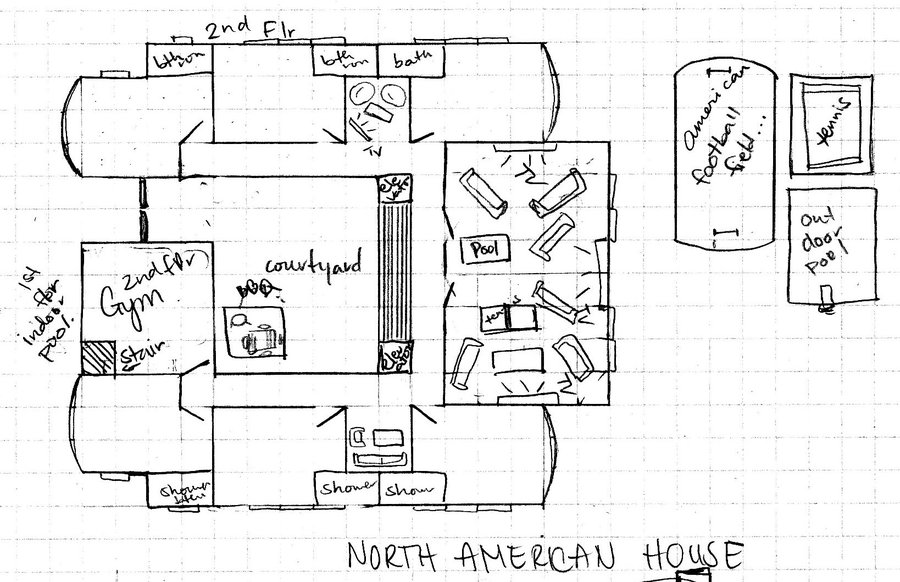 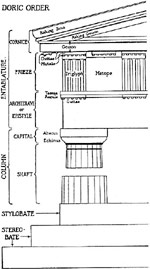 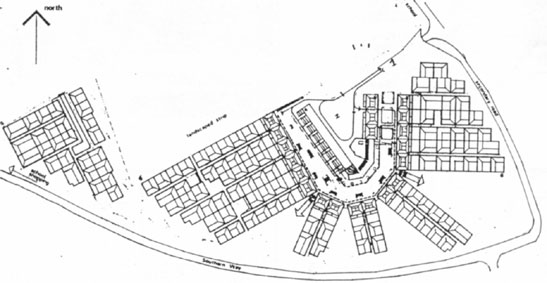 Cartography
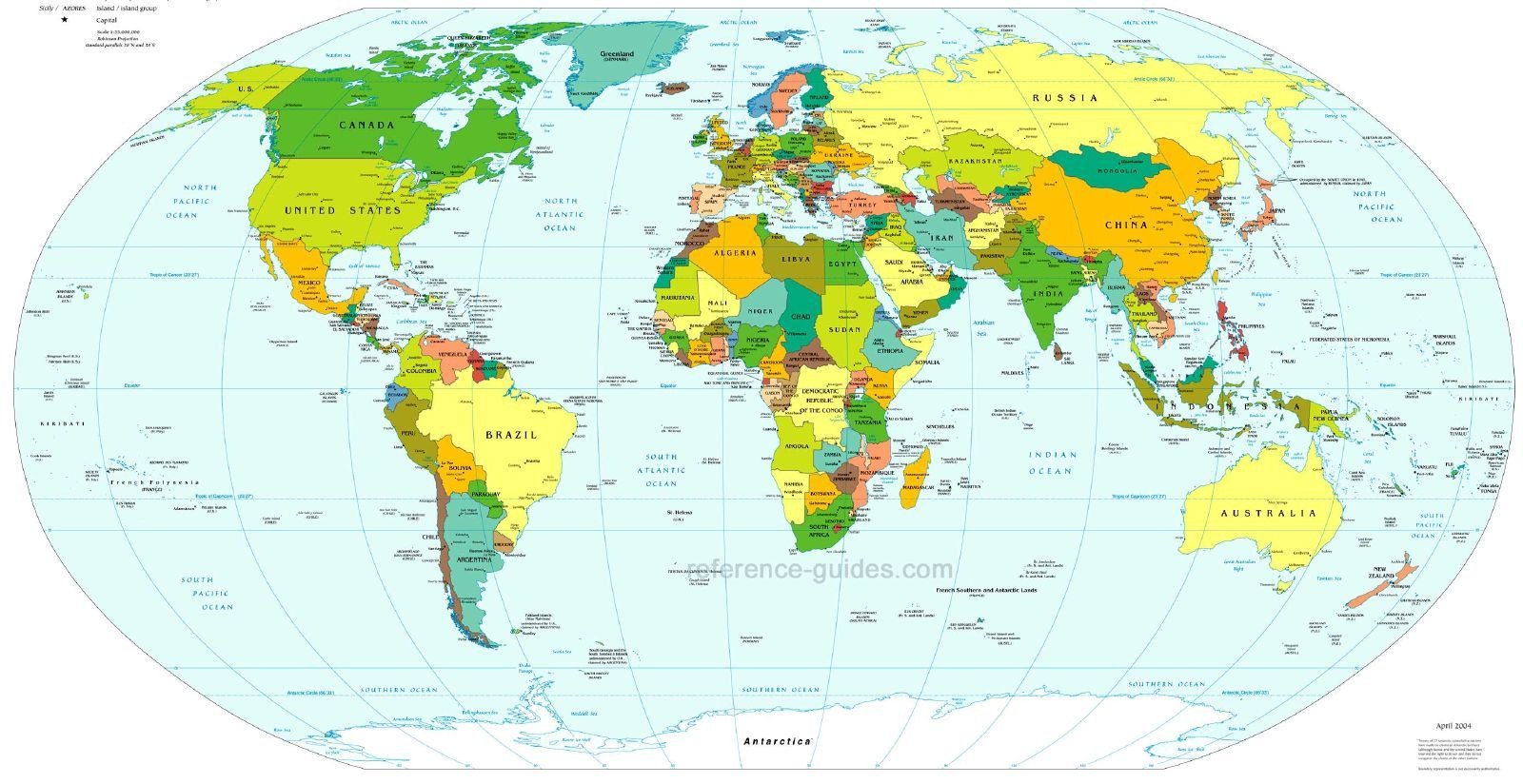 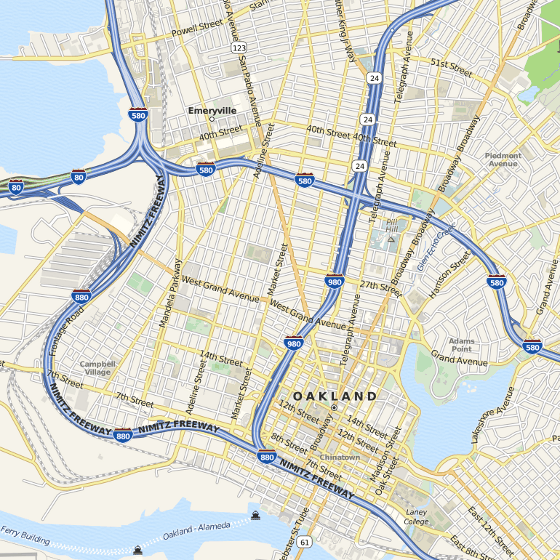 Biology
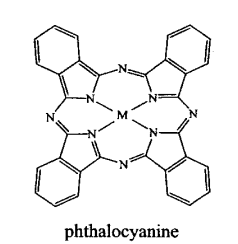 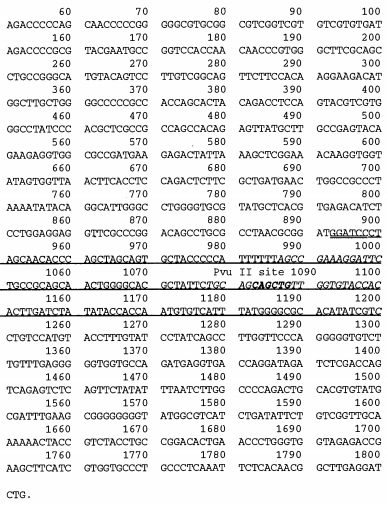 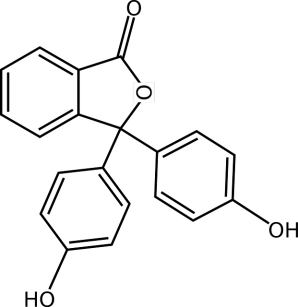 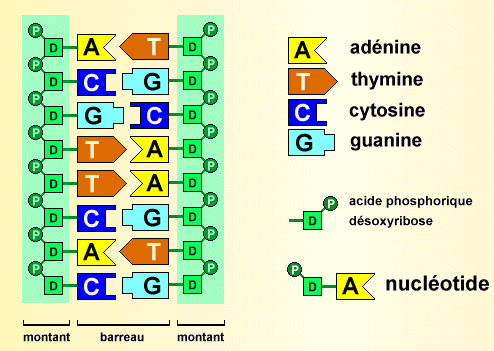 Electronics
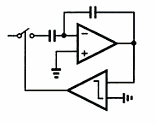 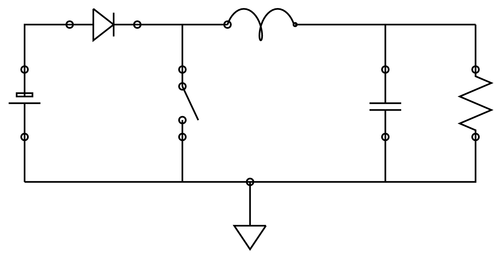 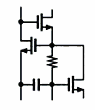 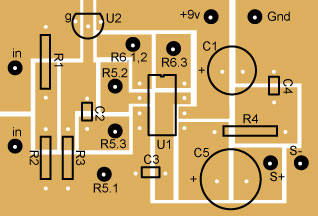 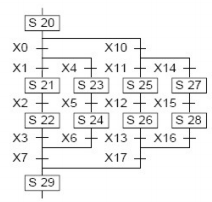 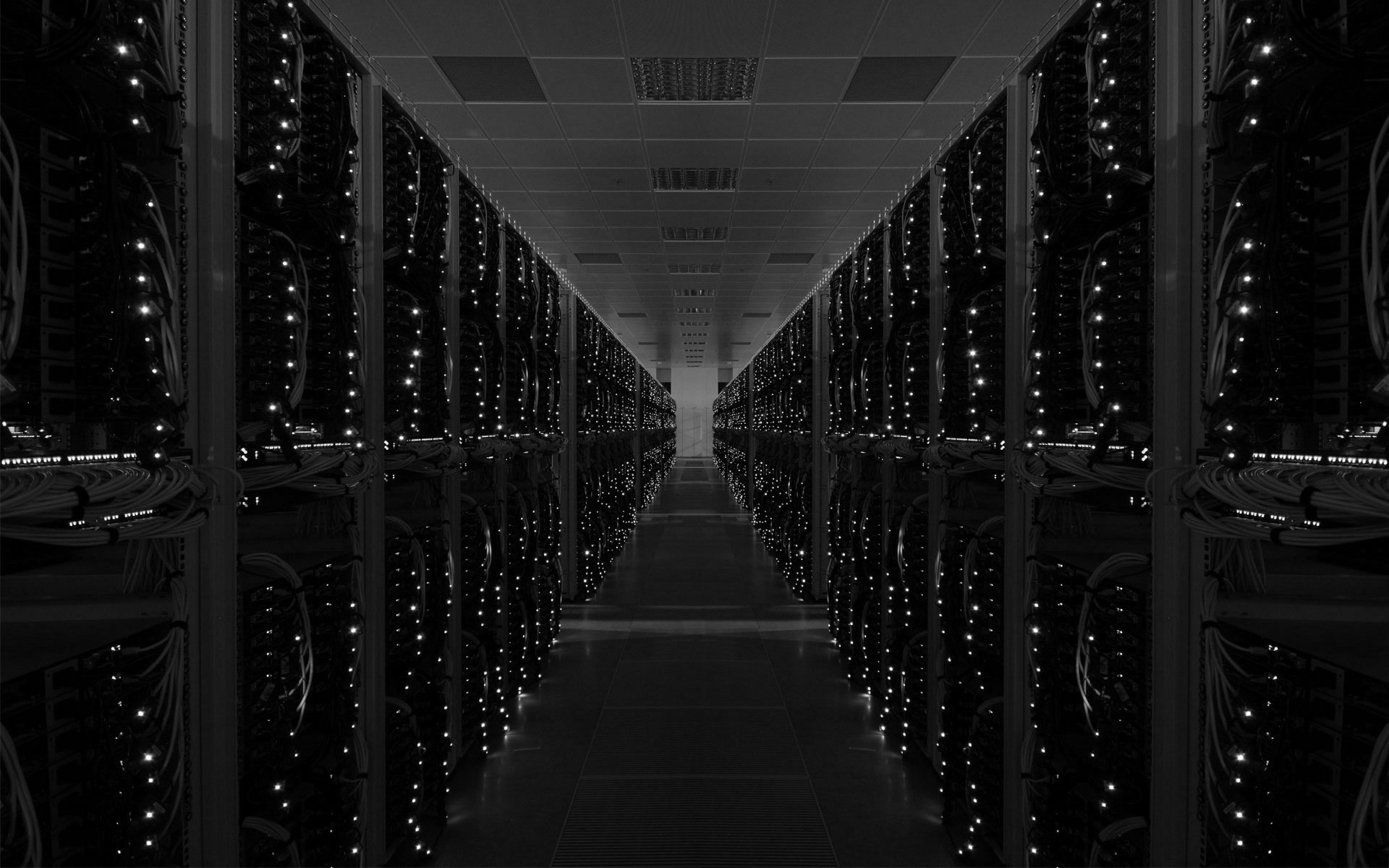 Languages in Computer Science
GPLs
Java


C


Python
Delphi
class HelloWorldApp {
    public static void main(String[] args) {
        System.out.println("Hello World!"); }
}
program ObjectPascalExample;
  type
    THelloWorld = object
      procedure Put;
    end;
  var
    HelloWorld: THelloWorld;
  procedure THelloWorld.Put;
  begin
    WriteLn('Hello, World!');
  end;
begin
   New(HelloWorld);
   HelloWorld.Put;
   Dispose(HelloWorld);
end.
#include <stdio.h>
int main(void)
{
    printf("hello, world\n");
}
print("Hello world")
GPLs
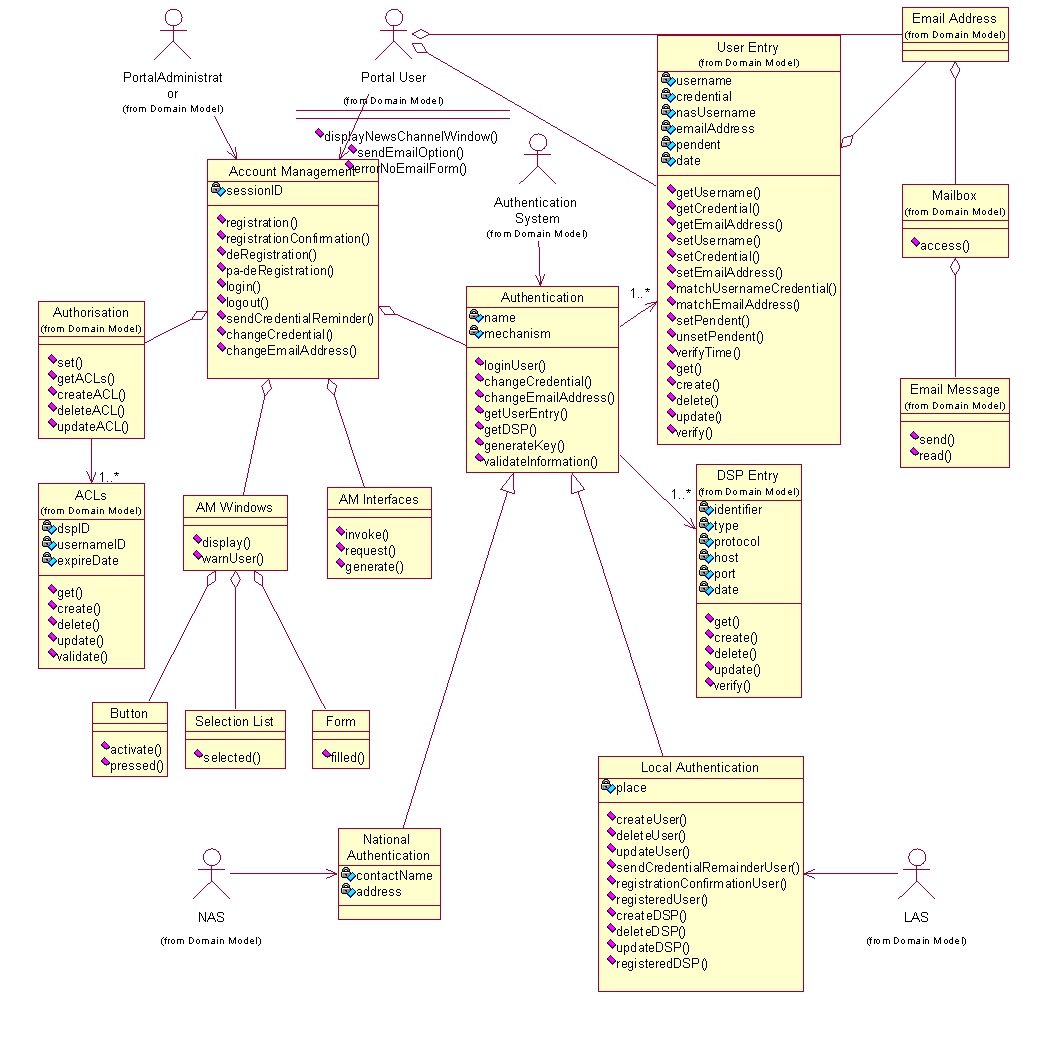 UML
DSLs
SQL



HTML
CSS



LaTeX
CREATE TABLE Employee ( 
  id INT NOT NULL IDENTITY (1,1) PRIMARY KEY, 
  name VARCHAR(50), 
  surname VARCHAR(50),
  address VARCHAR(255), 
  city VARCHAR(60), 
  telephone VARCHAR(15), 
)
body { 
  text-align: left; 
  font-family: helvetica, sans-serif; 
} 
h1 { 
  border: 1px solid #b4b9bf; 
  font-size: 35px;}
\ifthenelse{\boolean{showcomments}}    
  {\newcommand{\nb}[2]{    
    \fcolorbox{gray}{yellow}{
      \bfseries\sffamily\scriptsize#1  
    }    
    {\sf\small\textit{#2}}   
    }   
    \newcommand{\version}{\scriptsize$-$working$-$}
  }  
  {\newcommand{\nb}[2]{}   
    \newcommand{\version}{}  
}
<html> 
  <head> 
    <title>Example</title> 
  </head> 
  <body> 
    <p>Example</p> 
  </body> 
</html>
DSLs
OCL



ATL
employees->includes(#dent) 
self.questions->size 
self.employer->size
self.employee->select (v | v.wages>10000 )->size
Student.allInstances
  ->forAll( p1, p2 | 
            p1 <> p2 implies p1.name <> p2.name )
MiniUML
package Courses {
  class Student {
    attribute studentid : number key
    attribute firstName : string 
    attribute lastName : string
  }

  class Course {
    attribute name : string key
    attribute description : string optional
    attribute ects: number
  }
}
unique lazy rule customFuncCall {
  from
    src : TupleType(class1 : MM!EClass, 
                    class2 : MM!EClass)
  to        
    t : FOL!CustomFuncCall(
      name <- src.class1.name,
      declaration <- src.class1,
      arguments <- Sequence{thisModule.variable(src)}
    )
}
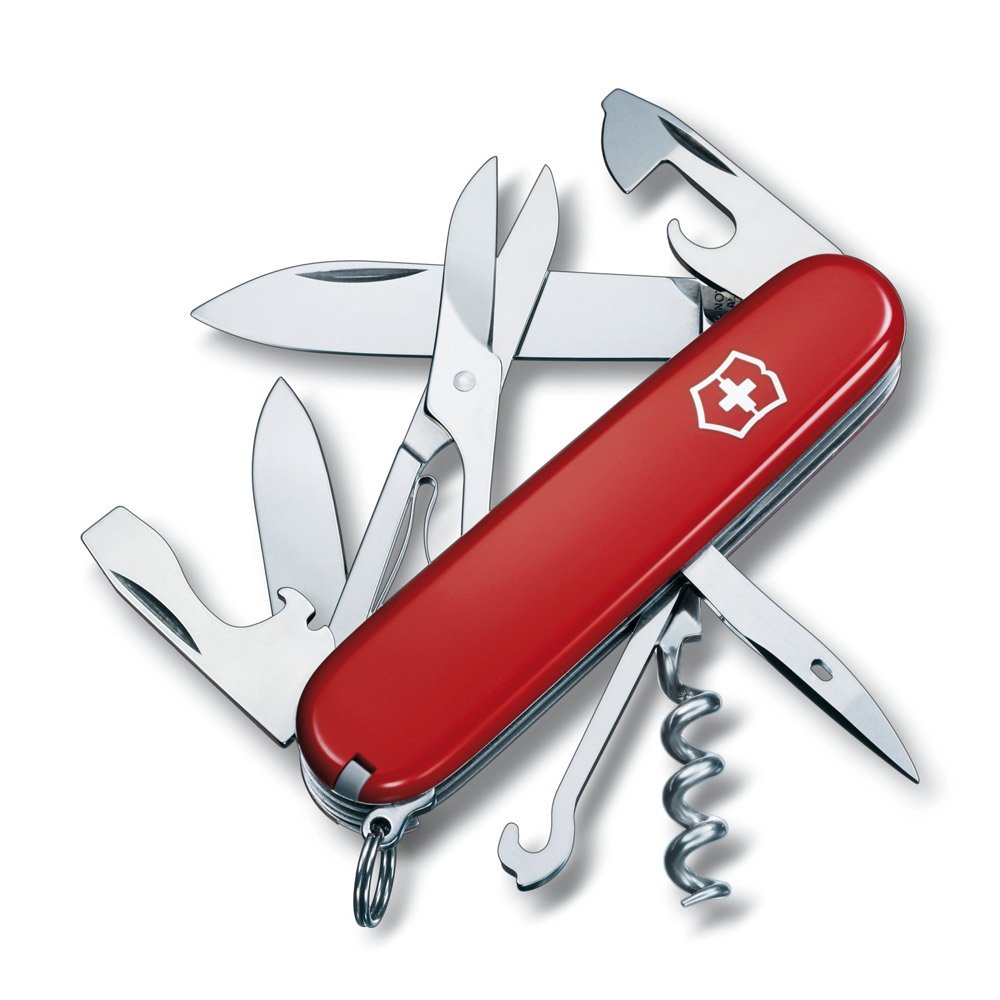 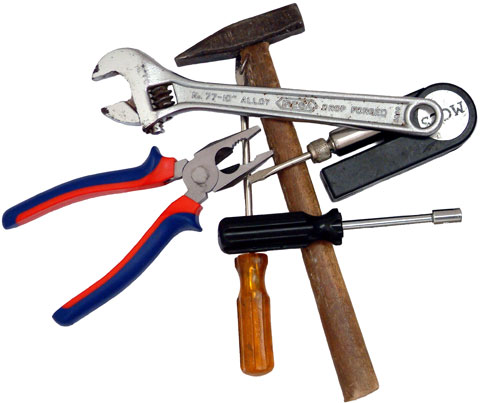 GPLs           vs            DSLs
GPLs vs DSLs
A GPL provides notations that are used to describe a computation in a human-readable form that can be translated into a machine-readable representation.

A GPL is a formal notation that can be used to describe problem solutions in a precise manner.

A GPL is a notation that can be used to write programs.

A GPL is a notation for expressing computation.

A GPL is a standardized communication technique for expressing instructions to a computer. It is a set of syntactic and semantic rules used to define computer programs.
GPLs vs DSLs
The boundary isn’t as clear as it could be. Domain-specificity is not black-and-white, but instead gradual: a language is more or less domain specific
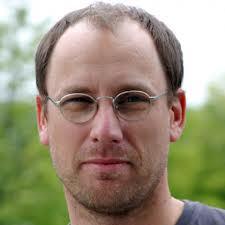 GPLs vs DSLs
The boundary isn’t as clear as it could be. Domain-specificity is not black-and-white, but instead gradual: a language is more or less domain specific
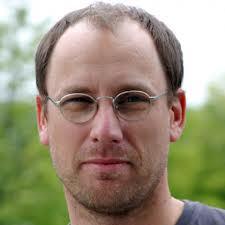 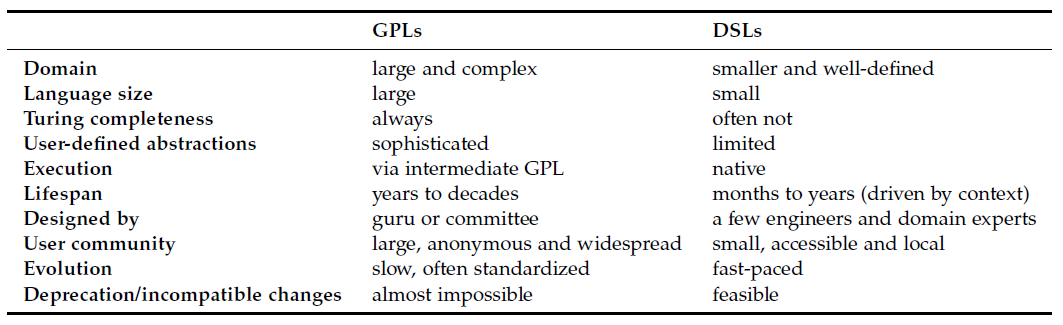 Outline
DSL
DSL
The big picture
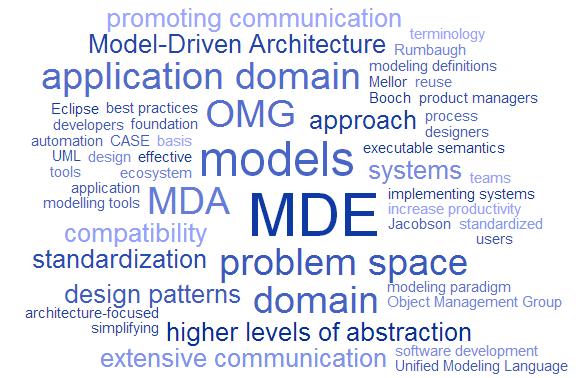 Domain-Specific Languages?
Concepts
Concepts
Concepts
Concepts
DSL
What is a DSL
In general:
Language specially designed to perform a task in a certain domain
What is a DSL
In general:
Language specially designed to perform a task in a certain domain
In the context of computer science:
A formal processable language targeting at a specific viewpoint or aspect of a software system.
It's semantics flexibility and notation is designed in order to support working with that viewpoint as good as possible
And the rest of languages?
Why DSLs?
Abstraction Gap
Assembler
C, Java
DSLs
Problem
Domain
Solution
Domain
What is offered?
What are the advantages?
What for?
Generation of interfaces
Generation of WSDL
Set up of skeleton projects
What for?
Architecture-Definition Languages
AUTOSAR
What for?
Model transformation languages: ATL, Acceleo
Constraints language: OCL
What for?
Describe a cooling algorithm in refrigerators
Configure hearing aids
Insurance mathematics
What for?
Pseudo-structured natural languages
What for?
Mathematical formalisms
What for?
Composition languages
Workflow languages
What is a domain?
but… how?
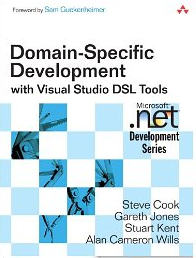 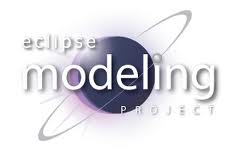 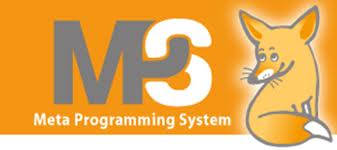 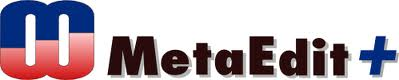 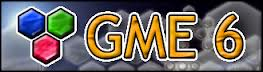 DSL
Anatomy
A first look
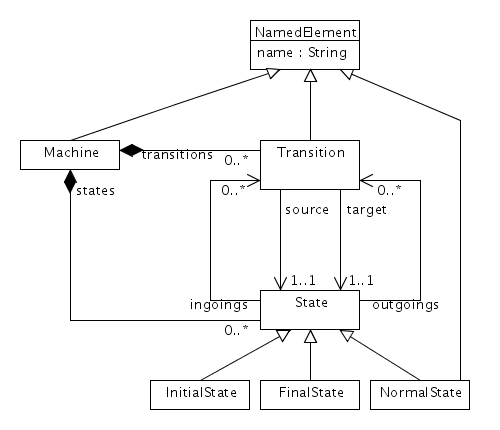 A first look
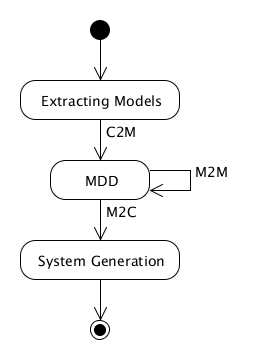 A first look
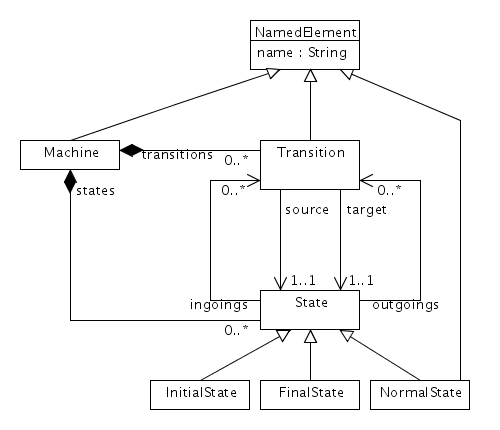 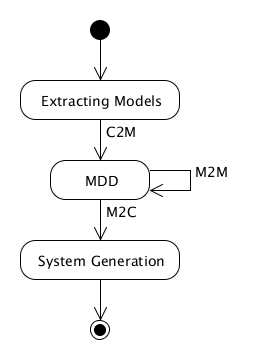 How this is executed?
Anatomy
Abstract Syntax
Metamodelling techniques
UML notation
Concept => Class
Property => Attribute
Contaiment Relationship => Composite Association
Relationship => Association
Specialization => Inheritance
Package => Package
Well-formed rules
OCL expressions
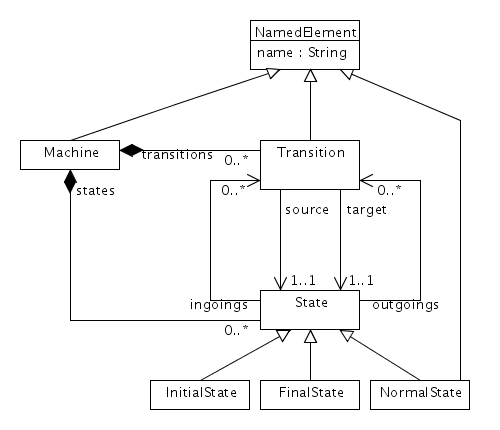 context Transition
inv: self.source <> self.target

context Machine
inv: self.states
     ->exists(s | s.oclIsKinfOf(InitialState))
Anatomy
Concrete Syntax
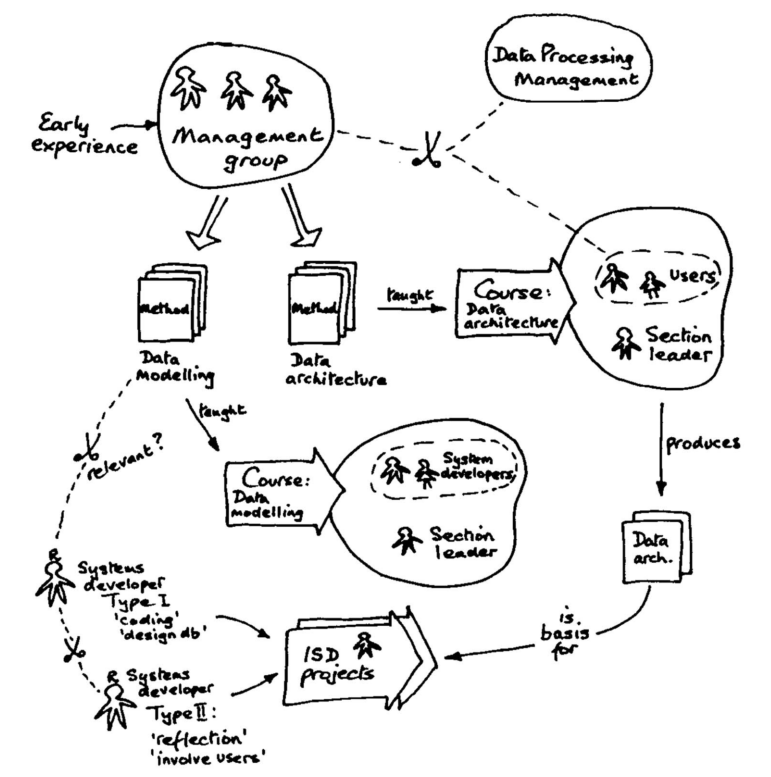 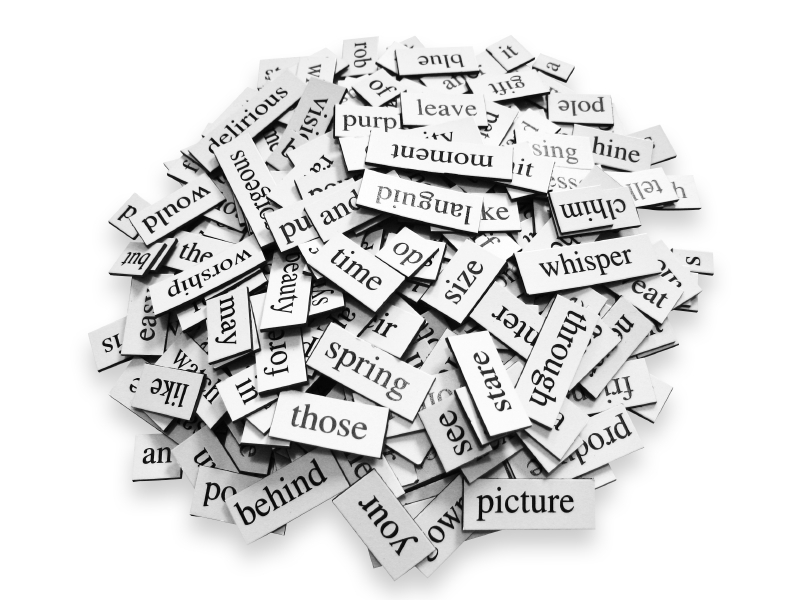 Concrete Syntax
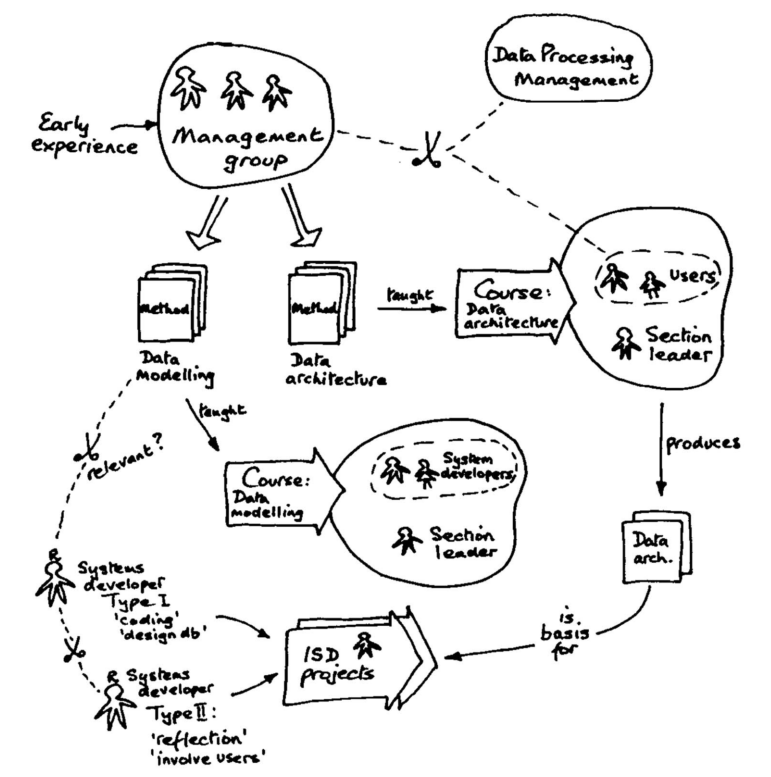 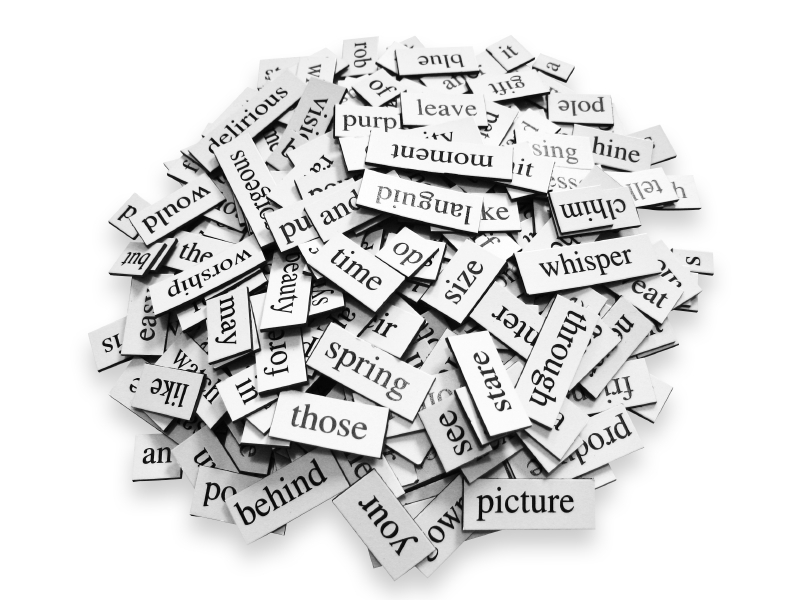 Concrete Syntax
Textual
Graphical
digraph Modernization { 
  Start -> ExtractingModels; 
  ExtractingModels -> MDD [label="C2M"];
  MDD -> MDD [label="M2M"];
  MDD -> SystemGeneration [label="M2C"];
  SystemGeneration -> End;

  Start
    [shape=point,width=0.2,label=""];
  ExtractingModels 
    [label="Extracting Models",shape=ellipse];
  MDD 
    [shape=ellipse];
  SystemGeneration
    [label="System Generation",shape=ellipse];
  End
    [shape=doublecircle,label="",width=0.2,
     fillcolor=black,style=filled];
}
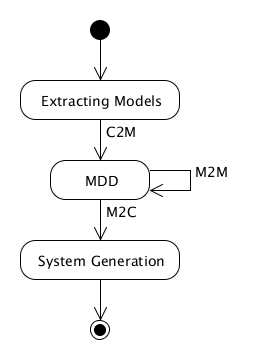 Textual Syntax
Grammar
Metamodel
conforms To
conforms To
MachineA
MachineC
Model A
Model C
MachineB
Model B
Modelware
Grammarware
Textual Syntax
Grammar
Metamodel
conforms To
conforms To
MachineA
MachineC
Model A
Model C
MachineB
Model B
Modelware
Grammarware
Textual Syntax
machineDefinition:
  MACHINE OPEN_SEP stateList 
  transitionList CLOSE_SEP;

stateList:
  state (COMMA state)*;

state:
  ID_STATE;

transitionList:
  transition (COMMA transition)*;

transition:
  ID_TRANSITION OPEN_SEP 
  state state CLOSE_SEP;

MACHINE: ‘machine’;
OPEN_SEP: ‘{’;
CLOSE_SEP: ‘{’;
COMMA: ‘,’;
ID_STATE: ‘S’ ID;
ID_TRANSITION: ‘T’ (0..9)+;
ID: (a..zA..Z_) (a..zA..Z0..9)*;
conforms To
machine {
  SOne STwo
  T1 { SOne STwo }
}
Textual Syntax
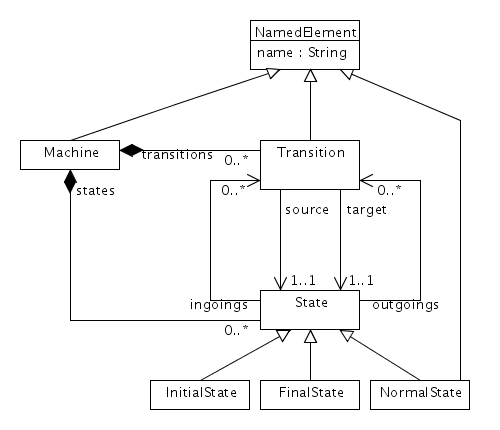 machineDefinition:
  MACHINE OPEN_SEP stateList 
  transitionList CLOSE_SEP;

stateList:
  state (COMMA state)*;

state:
  ID_STATE;

transitionList:
  transition (COMMA transition)*;

transition:
  ID_TRANSITION OPEN_SEP 
  state state CLOSE_SEP;

MACHINE: ‘machine’;
OPEN_SEP: ‘{’;
CLOSE_SEP: ‘{’;
COMMA: ‘,’;
ID_STATE: ‘S’ ID;
ID_TRANSITION: ‘T’ (0..9)+;
ID: (a..zA..Z_) (a..zA..Z0..9)*;
conforms To
machine {
  SOne STwo
  T1 { SOne STwo }
}
You have already work with one
package Courses {
  class Student {
    attribute studentid : number key
    attribute firstName : string 
    attribute lastName : string
  }

  class Course {
    attribute name : string key
    attribute description : string optional
    attribute ects: number
  }
}
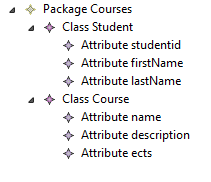 sintax of
conforms To
Ecore MM
package Courses {
  class Student {
    attribute studentid : number key
    attribute firstName : string 
    attribute lastName : string
  }

  class Course {
    attribute name : string key
    attribute description : string optional
    attribute ects: number
  }

  association Enrolment {
    end student : Student [1..*]
    end course : Course [0..*]
  }
}
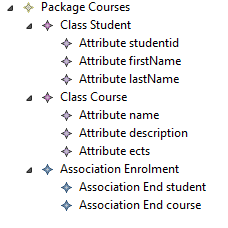 conforms To
sintax of
Textual Syntax
Grammar-oriented (Xtext)
Grammar
Metamodel
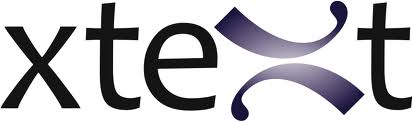 conforms To
conforms To
Graph B
Model A
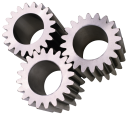 Xtext
Model-Driven framework to develop textual DSLs 
Is part of Eclipse Modeling Project
Is part of a DSL tooling initally called Open Architecture Ware
Main features:
Syntax Coloring
Content Assist
Validation and Quick Fixes
Advanced Java Integration
Integration with other Eclipse tools
Textual Syntax
Metamodel-oriented (EMFText)
Grammar
Metamodel
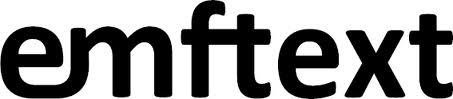 conforms To
conforms To
Graph B
Model A
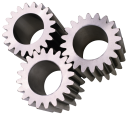 EMFText
Model-Driven framework to develop textual DSLs 
Developed as a Eclipse plugin
Main features:
Syntax Coloring
Content Assist
Validation and Quick Fixes
Reference resolving mechanism
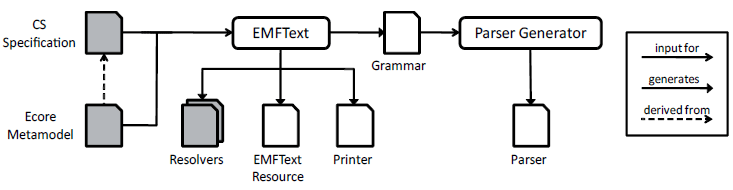 EMFText
Model-Driven framework to develop textual DSLs 
Developed as a Eclipse plugin
Main features:
Syntax Coloring
Content Assist
Validation and Quick Fixes
Reference resolving mechanism
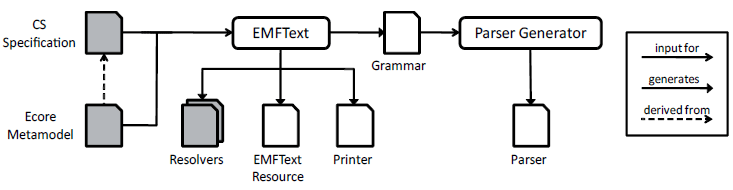 Graphical Syntax
A draw is better than a long explanation
digraph Modernization { 
  Start -> ExtractingModels; 
  ExtractingModels -> MDD [label="C2M"];
  MDD -> MDD [label="M2M"];
  MDD -> SystemGeneration [label="M2C"];
  SystemGeneration -> End;

  Start
    [shape=point,width=0.2,label=""];
  ExtractingModels 
    [label="Extracting Models",shape=ellipse];
  MDD 
    [shape=ellipse];
  SystemGeneration
    [label="System Generation",shape=ellipse];
  End
    [shape=doublecircle,label="",width=0.2,
     fillcolor=black,style=filled];
}
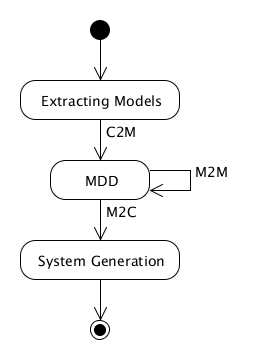 GMF
Graphical Modeling Framework
Model-Driven Framework to develop graphical editors based on EMF and GEF
GMF is part of Eclipse Modeling Project
Provides a generative component to create the DSL tooling
Provides a runtime infrastructure to facilitate the development of graphical DSLs
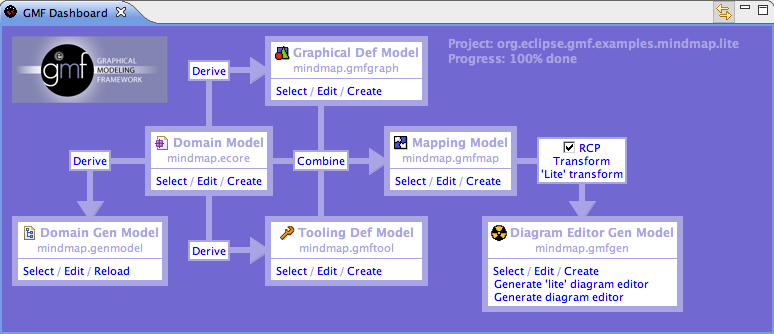 Alternatives
GMF can be too complex
EuGENia
Automatically generated GMF infrastructure
Lowers the entrance barrier for creating GMF editors
Provides textual DSLs and wizards to define the graphical DSL
GMF simple mapping editor
Graphical DSL to configure GMF
Generators for creating the required GMF infrastructure
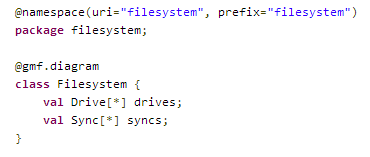 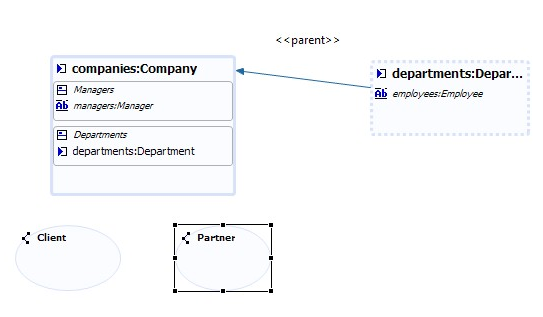 Graphical vs. Textual
Success depends on how the notation fits the domain
class Person {
  private String name;
  private String name;
}
Person has (name, surname)
Person
name : string
surname : string
Graphical vs. Textual
Success depends on how the notation fits the domain
class Person {
  private String name;
  private String name;
}
Person has (name, surname)
Person
name : string
surname : string
Graphical DSLs are not always easier to understand
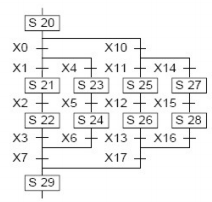 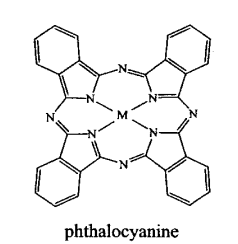 Graphical vs. Textual
Expression of common concerns simple and concise
class Person {
  private String name;
  private String name;
}
Person has (name, surname)
Graphical vs. Textual
Expression of common concerns simple and concise
class Person {
  private String name;
  private String name;
}
Person has (name, surname)
Providing sensible defaults
public class MyClass {
  public void readStream(InputStream stream, boolean closeStreamAferReading) {
     ...
  }
}
public class MyClass {
  public void readStream(InputStream stream) {
    readStream(stream, true);
  }
  public void readStream(InputStream stream, boolean closeStreamAferReading) {
     ...
  }
}
Graphical vs. Textual
Verbosity for less common concerns
Person has (name, surname)
Person has (name, surname) 
  extension
    name is String
    surname is String
Tool support and limitations
Syntax highlighting
Outline
Auto-completion
Validation
Layout
…
Graphical AND Textual
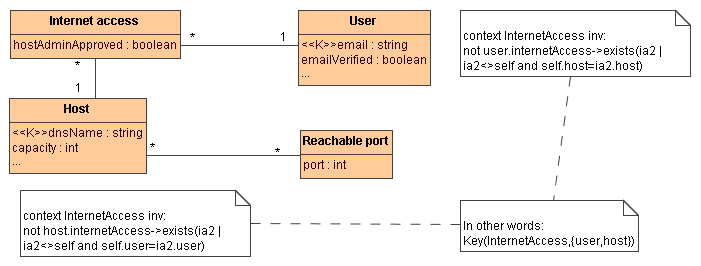 Recommendations
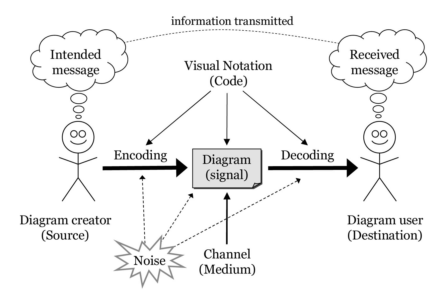 Recommendations
Recommendations
There should be a 1:1 correspondence between concepts and graphical symbols
Recommendations
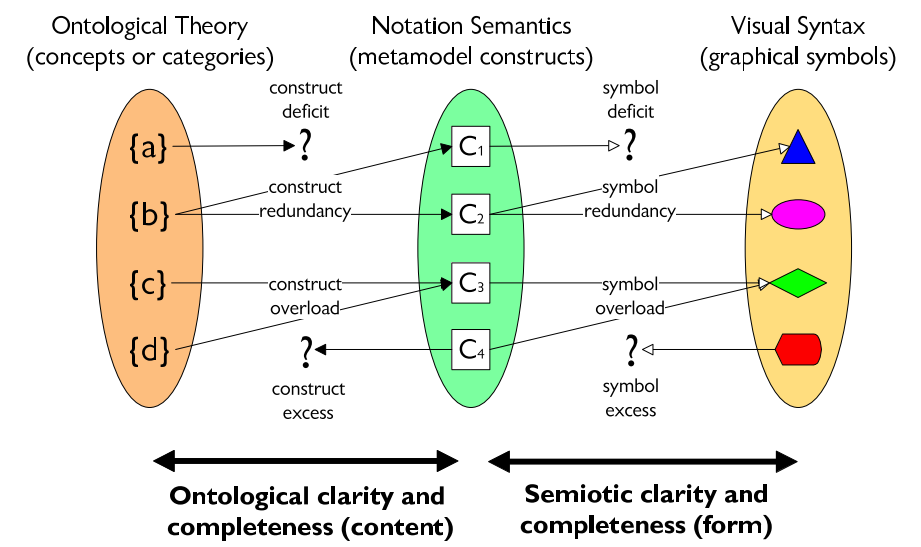 Recommendations
Different symbols should be clearly distinguishable from each other
Recommendations
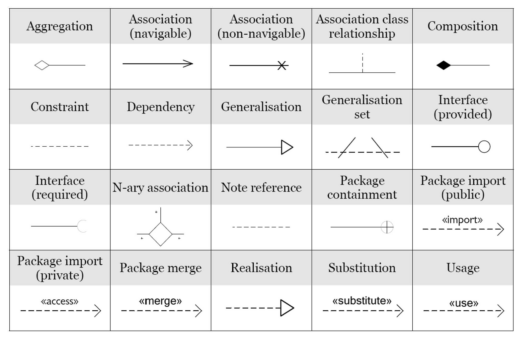 Recommendations
Use visual representations whose apprarance suggests their meaning
Recommendations
Include mechanisms for dealing with complexity
Recommendations
Include explicit mechanisms to support integration of information from different diagrams
Recommendations
Use the full range and capacities of visual variables
Recommendations
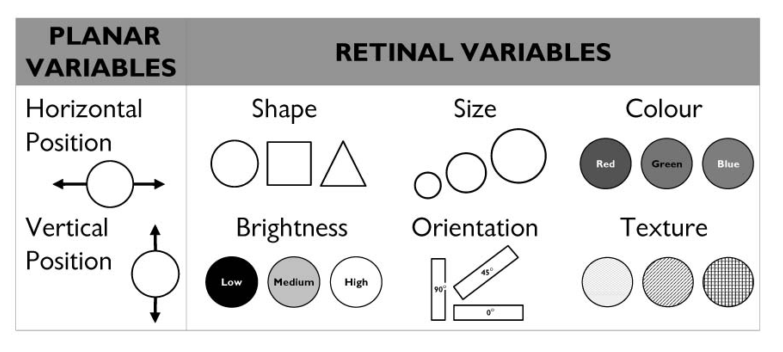 Recommendations
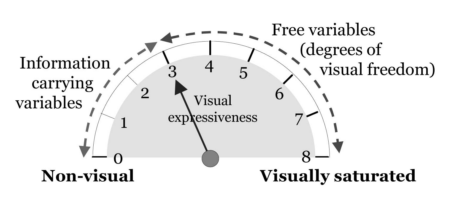 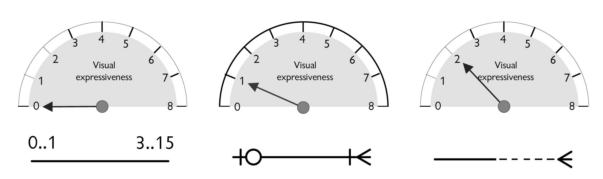 Recommendations
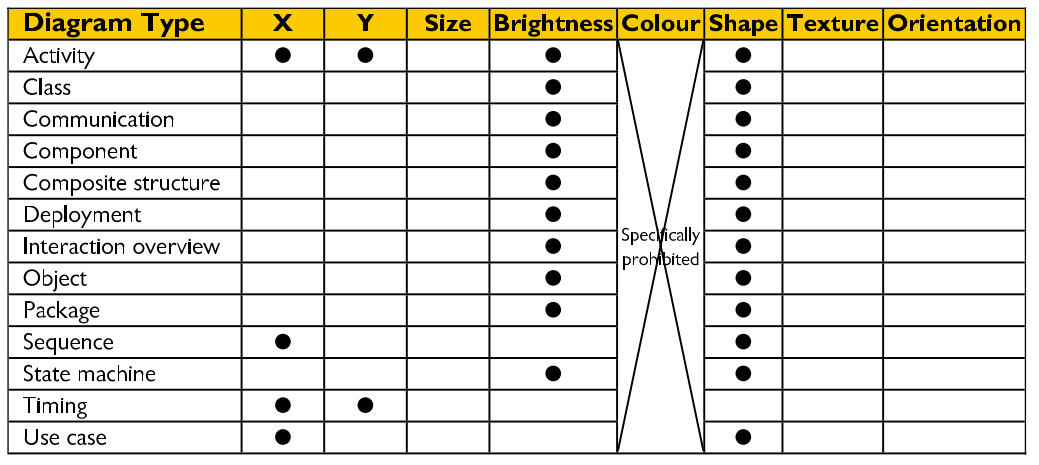 Recommendations
Use text to complement graphics
Recommendations
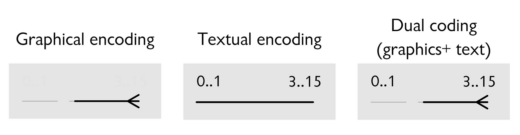 Recommendations
The number of different graphical symbols should be cognitively manageable
Recommendations
Use different visual dialects for different tasks and audiences
Anatomy
Semantics
DSL
Development process
Regarding the implementation
External      vs          Internal
DSL
Grammar
Host Language
conforms To
Internal DSL 1
DSL
Text
DSL
Text
Internal DSL 2
Internal DSL
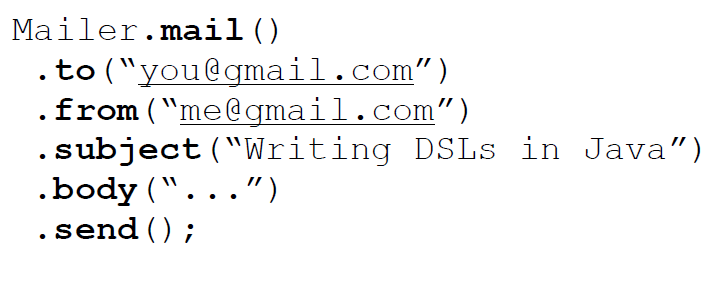 External vs Internal
DSL
Actors
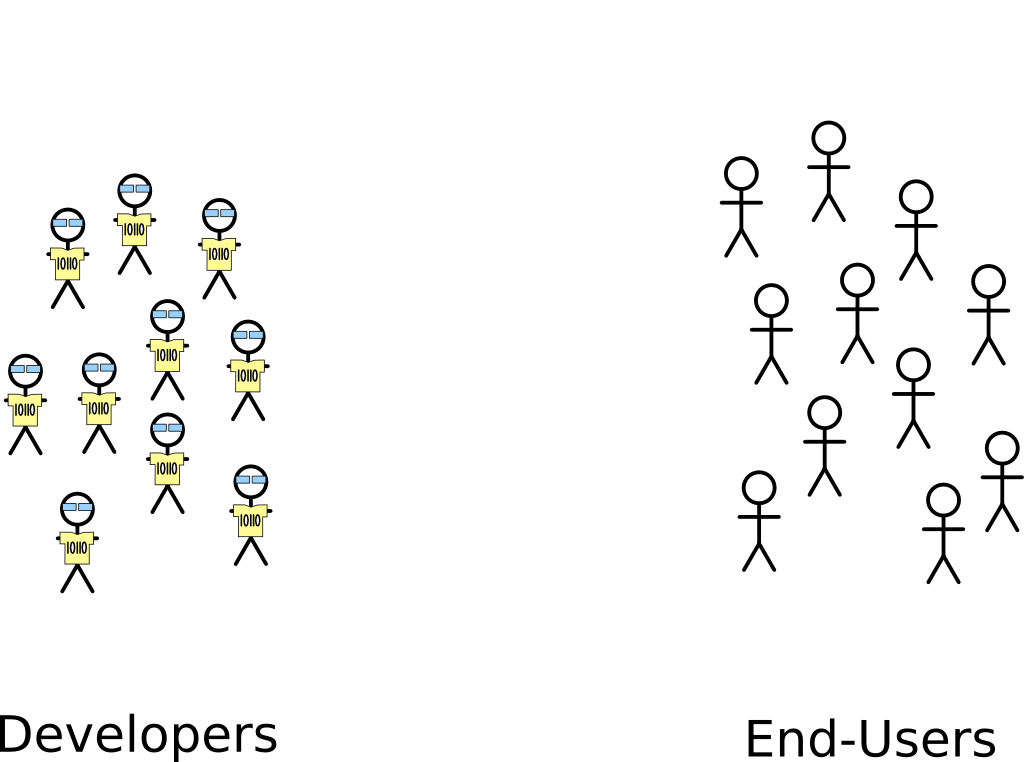 Actors
High
Domain Knowledge
Low
Low
High
Technical Level
DSL
Best practices
DSL
Worst practices
Initial conditions
Only Gurus allowed
Believe that only gurus can build languages ir that “I’m smart and don’t need help”
Lack of Domain Understanding
Insufficiently understanding the problem domain or the solution domain
Analysis paralysis
Wanting the language to be theoretically complete, with its implementation assured
Worst practices
The source for Language Concepts
UML: New Wine in Old Wineskins
Extending a large, general-purpose modeling language
3GL Visual Programming
Duplicanting the concepts and semantics of traditional programming languages
Code: The Library is the Language
Focusing the language on the current code’s technical details
Tool: if you have a hammer
Letting the tool’s technical limitations dictate language development
Worst practices
The resulting language
Too Generic / Too Specific
Creating a language with a few generic concepts or too many specific concepts, or a language that can create only a few models
Misplaced Emphasis
Too strongly emphasizing a particular domain feature
Sacred at Birth
Viewing the initial language version as unalterable
Worst practices
Language Notation
Predetermined Paradigm
Choosing the wrong representational paradigm or the basis of a blinkered view
Simplistic Symbols
Using symbols that are too simple or similar or downright ugly
Worst practices
Language Use
Ignoring the use process
Failing to consider the language’s real-life usage
No training
Assuming everyone understands the language like its creator
Pre-adoption Stagnation
Letting the language stagnate after successful adoption
Outline
Xtext
Eclipse Project
Part of Eclipse Modeling
Part of Open Architecture Ware
Model-driven development of Textual DSLs
Part of a family of languages
Xtext
Xtend
Xbase
Xpand
Xcore
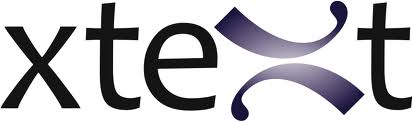 Eclipse Modeling Project
Eclipse Modeling Project
The grammar language
Corner-stone of Xtext
DSL to define textual languages
Describe the concrete syntax
Specify the mapping between concrete syntax and domain model
From the grammar, it is generated:
The domain model 
The parser 
The tooling
Main advantages
Consistent look and feel
Textual DSLs are a resource in Eclipse
Open editors can be extended
Complete framework to develop DSLs
Easy to connect to any Java-based language
Proposed development process
Example DSL
Poll System application
Define a Poll with the corresponding questions
Each question has a text and a set of options
Each option has a text
Generate the application in different platforms
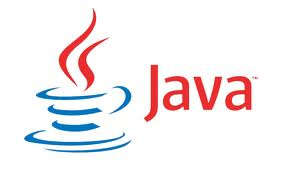 DSL Tooling
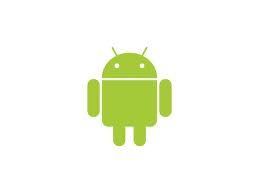 Poll System Definition
Generator
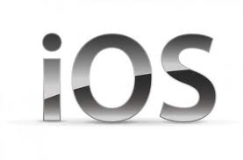 Example DSL
DSL Tooling
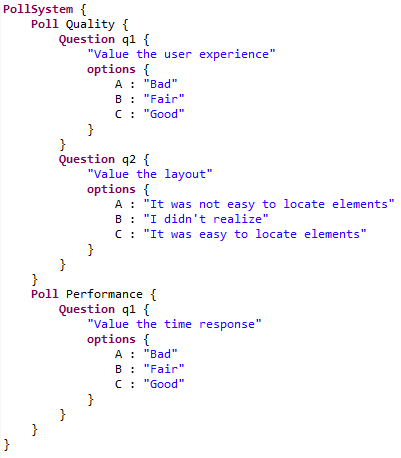 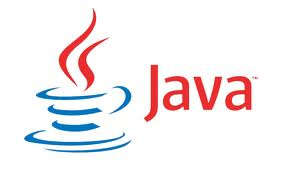 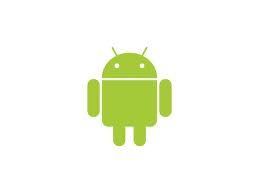 Generator
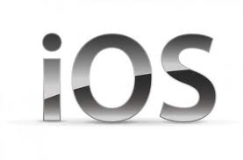 Grammar Definition
Grammar
definition
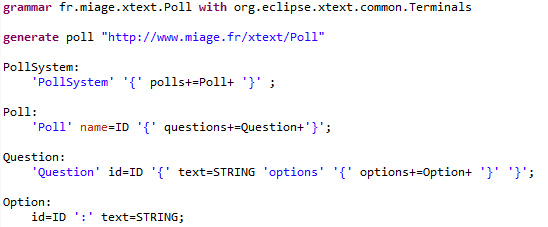 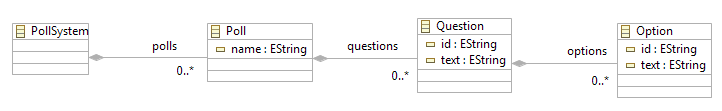 Grammar Definition
Grammar
reuse
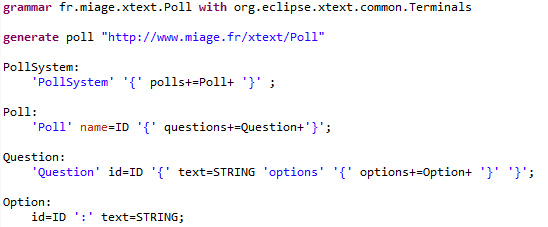 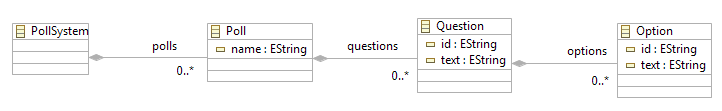 Grammar Definition
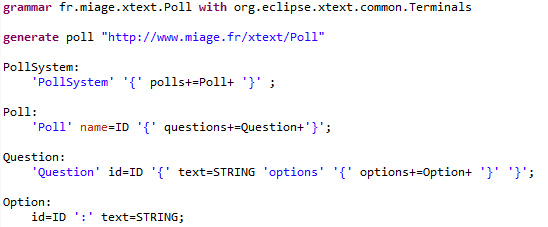 Derived
metamodel
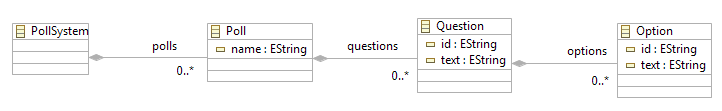 Grammar Definition
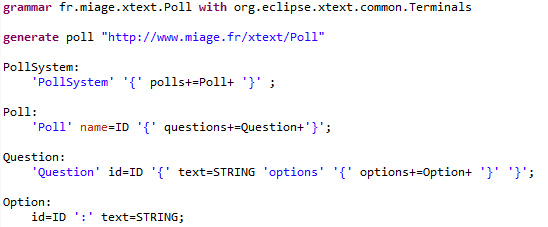 Parser Rules
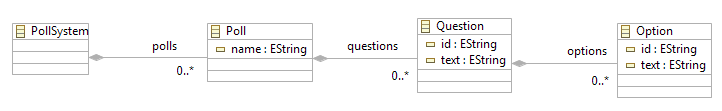 Grammar Definition
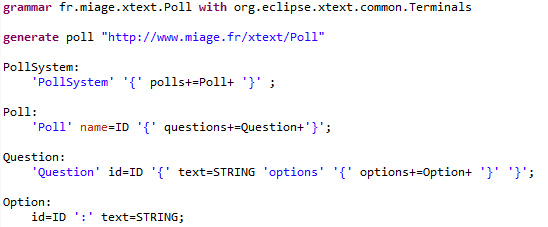 Keywords
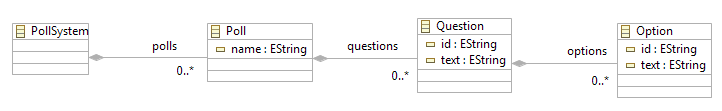 Grammar Definition
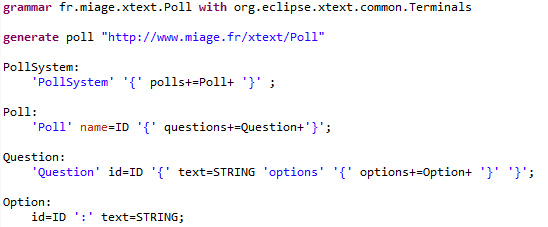 Multivalue asignment
Simple asignment
?= Boolean asignment
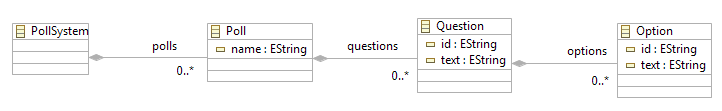 Grammar Definition
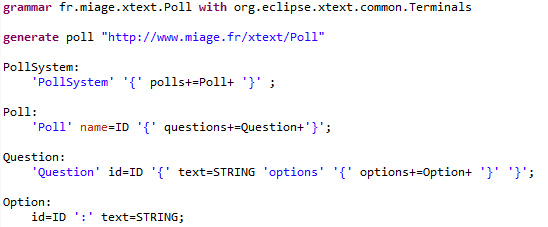 Cardinality (others: * ?)
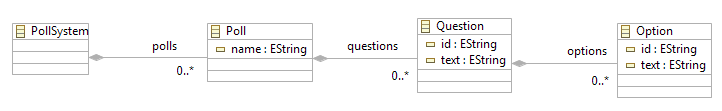 Grammar Definition
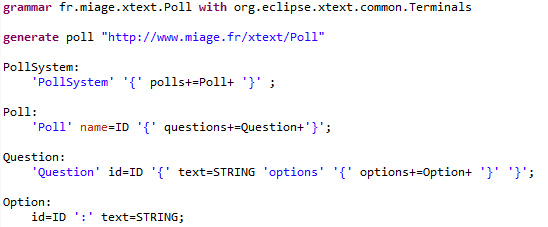 Containment
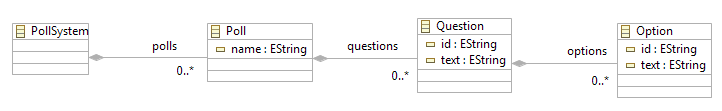 Grammar Definition
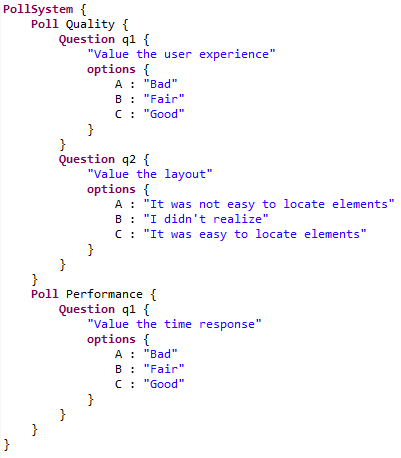 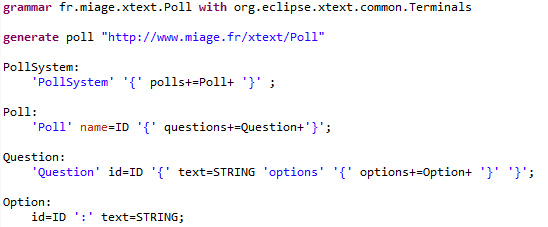 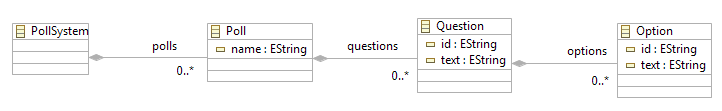 Grammar Definition
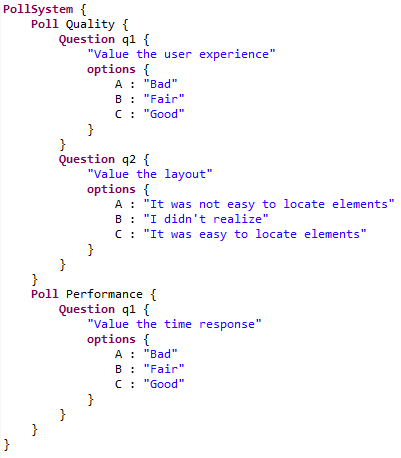 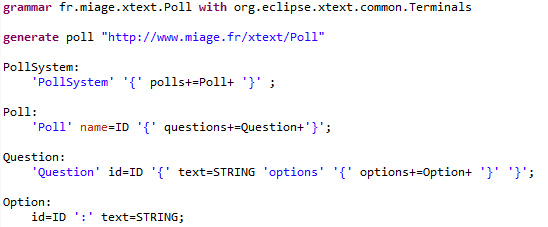 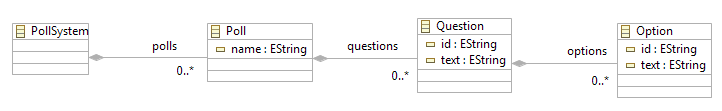 Grammar Definition
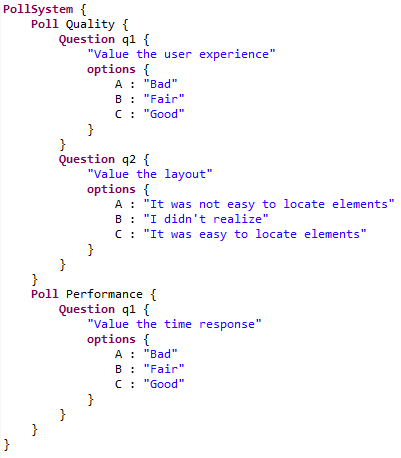 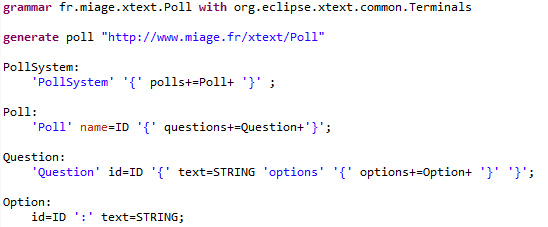 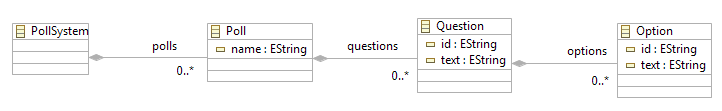 Grammar Definition
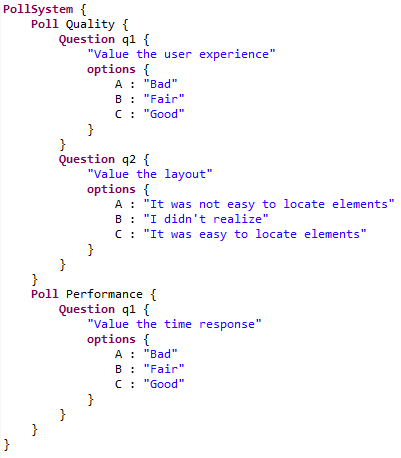 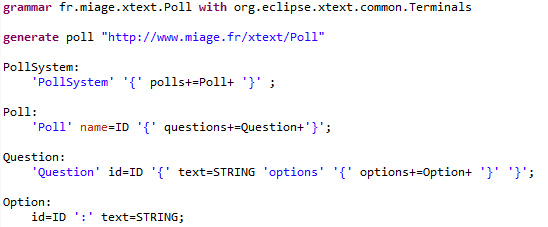 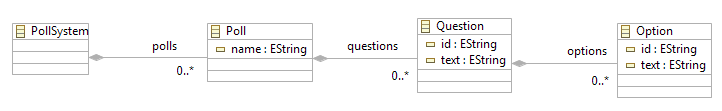 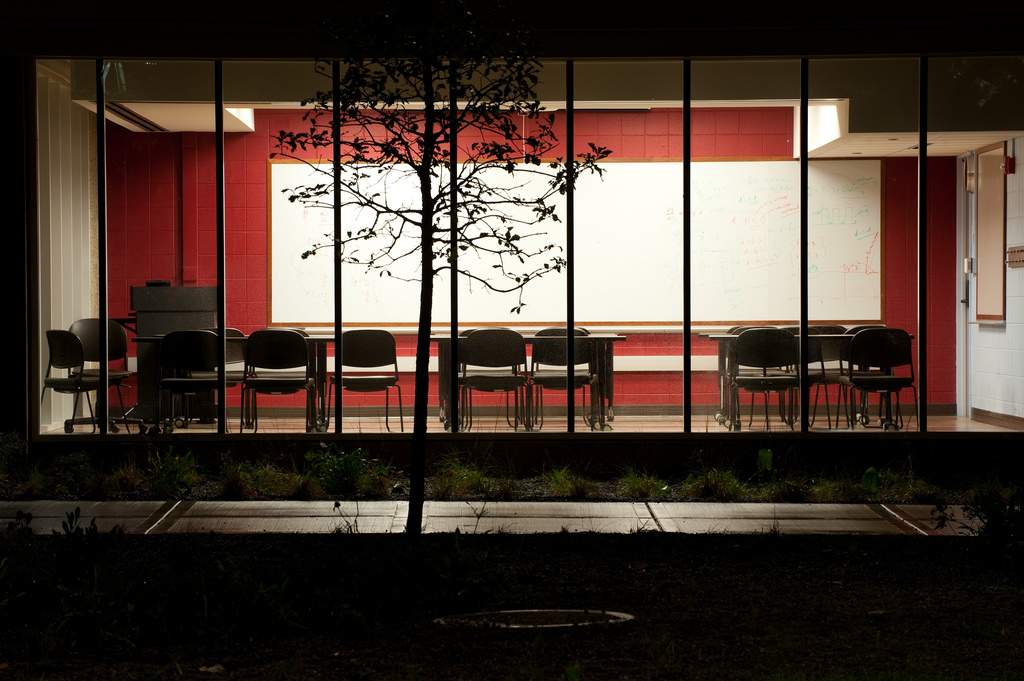 Xtext Demo
Outline
GMF
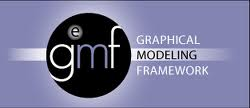 Eclipse project
Eclipse Modelling components
Uses
EMF (Eclipse Modeling Framework)
GEF (Graphical Editing Framework)
Model-driven framework for Graphical DSLs
Everything is a model
Still under development (perpetual beta)
The only alternative for now
DSL definition easy, tweaking hard
Eclipse Modeling Project
Eclipse Modeling Project
Parts of GMF
Tooling
Editors for notation, semantic and tooling
GMF Dashboard
Generator to produce the DSL implementation
Runtime
Generated DSLs depend on the GMF Runtime to produce an extensible graphical editor
Main advantages
Consistent look and feel
Diagram persistence
Open editors can be extended by third-parties
Already integrated with various Eclipse components
Extensible notation metamodel to enable the isolation of notation from semantic concerns
Future community enhancements will easily be integrated
Proposed development process
Proposed development process
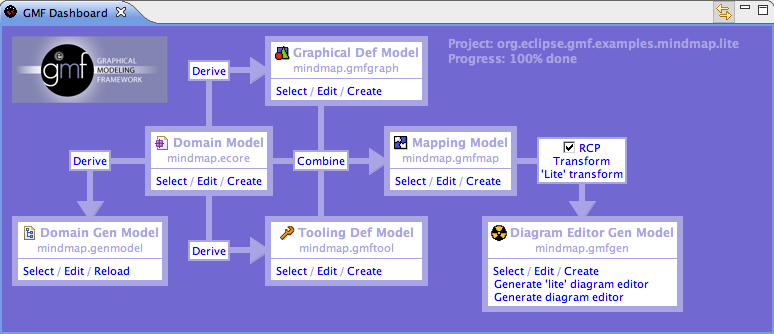 Defining a graphical DSL
Example DSL
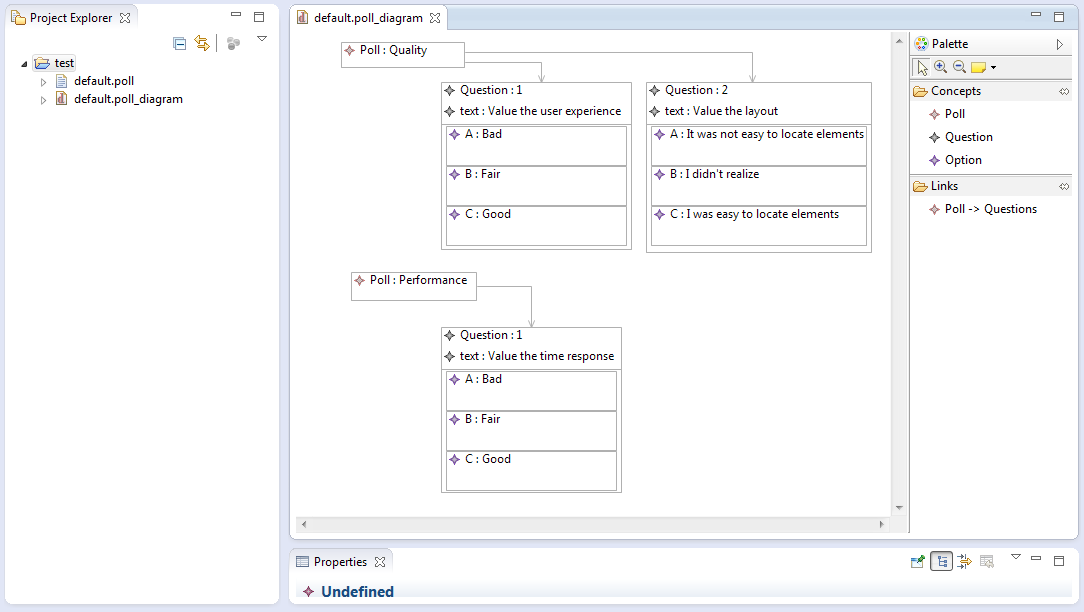 Domain Model
Concepts
PollSystem
Poll
Question
Option
Attributes
A Poll has a name
A Question has an identifier and a descriptive text
An Option has an identifier and a descriptive text
Relationships
PollSystem is composed of polls and questions
Question has a set of options
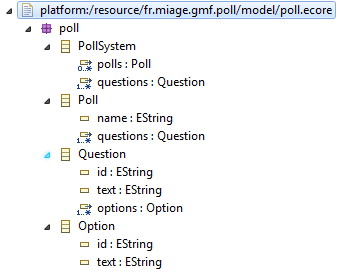 Graphical Definition
Defines the graphical representation of the DSL elements
Tree-based editor
Main elements
Node  DSL node
Connector  DSL link
Compartment  Node compartment (for complex nodes)
Label  The label of a Node, Connector or compartment
Figure descriptor  Graphical representation of a Node
Rectangle, ellipse, polygon,…
Polyline,…
Decorators, icons, …
Custom figures,…
Provides simple figures that they can be customized
Graphical Definition
A model will represent a PollSystem
A Poll will be a node
A Question will be a rectangular node
An Option will be a rectangular node included in the Question node
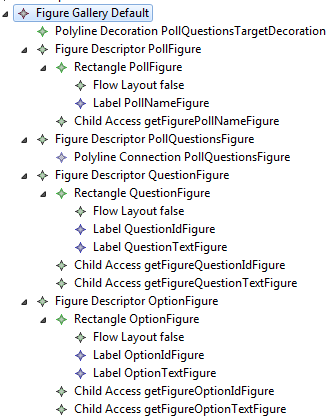 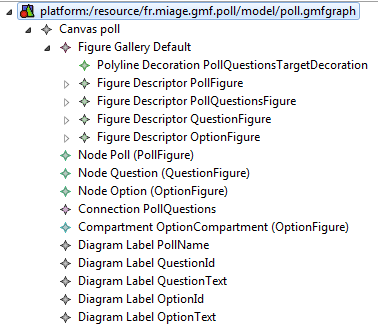 Tooling Definition
Defines the tooling to create the DSL elements in the editor
Tree-based editor
Main elements
Tool Group  Set of tools
Creation Tool  Tool for creating a DSL element (node, connector, etc,…)
Each tool can have an icon and a contextual help
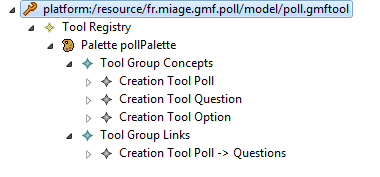 Mapping Model
Defines the correspondeces between model elements, graphical elements and tooling elements
Automatically generated (at least a kick-off version)
Tree-based editor
Main elements
Top Node Reference  Maps a concept of the root model element
Node Mapping  Maps a concept with the graphical node and tooling
Feature Label Mapping  Maps a concept attribute with the graphical label
Child Reference  Maps a containment reference with the compartment 
Compartment Mapping  Maps a concet with the graphical node 
Link Mapping  Maps a reference of the root model elements
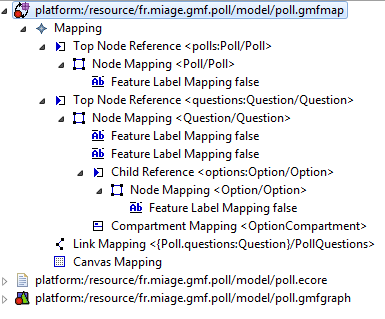 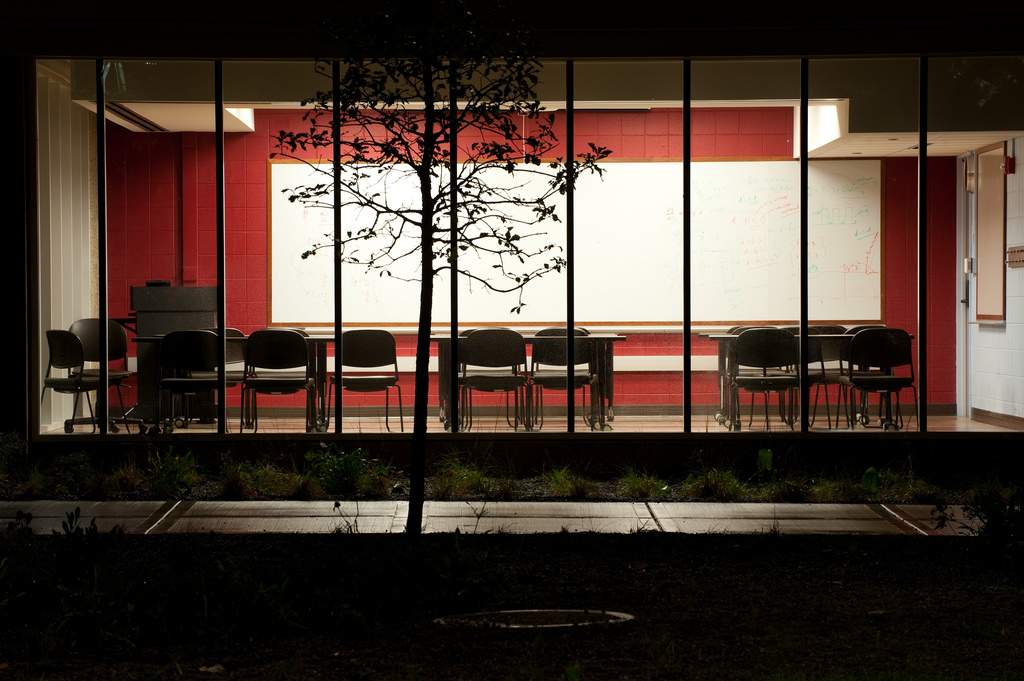 GMF Demo
References
Kleppe, A.: Software Language Engineering
J. Bézivin, “Model Driven Engineering: An Emerging Technical Space,” in GTTSE conf., 2006, vol. 4143, pp. 36–64
M. Brambilla, J. Cabot, M. Wimmer. “Model-Driven Software Engineering in Practice”. Morgan & Claypool 
M. Mernik, J. Heering, and A. M. Sloane, “When and how to develop domain-specific languages,” ACM Computing Surveys, vol. 37, no. 4, pp. 316–344, Dec. 2005.
Brambilla, M., Cabot, J., Wimmer, M.: Model-Driven Software Engineering in Practice
Y. Sun and Z. Demirezen, “Is My DSL a Modeling or Programming Language?,” in DSPD conf., 2008.
M. Strembeck and U. Zdun, “An approach for the systematic development of domain specific languages,” Software: Practice and Experience, vol. 39, pp. 1253–1292, 2009.
J.-M. Favre, “Foundations of Meta-Pyramids : Languages vs . Metamodels,” pp. 1–28.
J. De Lara and E. Guerra, “Languages for Model Driven Engineering,” in ECMDA conf., 2012, vol. 7349, pp. 259–274.
D. L. Moody, “The ‘physics’ of notations: Toward a scientific basis for constructing visual notations in software engineering,” Software Engineering, IEEE Transactions on, vol. 35, no. 6, pp. 756–779, Nov. 2009.
D. L. Moody and J. Van Hillegersberg, “Evaluating the visual syntax of UML: An analysis of the cognitive effectiveness of the UML family of diagrams,” in SLE conf., 2009, vol. 5452, no. Figure 1, pp. 16–34.
M. Völter, “MD */ DSL Best Practices Update March 2011,” 2011.
S. Kelly and R. Pohjonen, “Worst practices for domain-specific modeling,” IEEE Software, vol. 26, no. 4, pp. 22–29, 2009.
M. Völter, “DSL Engineering. Designing, Implementing and Using Domain-Specific Languages”.
I. Kurtev, J. Bézivin, and M. Aksit, “Technological Spaces : an Initial Appraisal,” in DOA, 2002, pp. 1–6.
Xtext Reference Guide
GMF documentation